Figure 2. URD estimate of the time-integrated air concentration (Bq s m−3) at ground level, with the ...
Radiat Prot Dosimetry, Volume 131, Issue 3, September 2008, Pages 297–307, https://doi.org/10.1093/rpd/ncn173
The content of this slide may be subject to copyright: please see the slide notes for details.
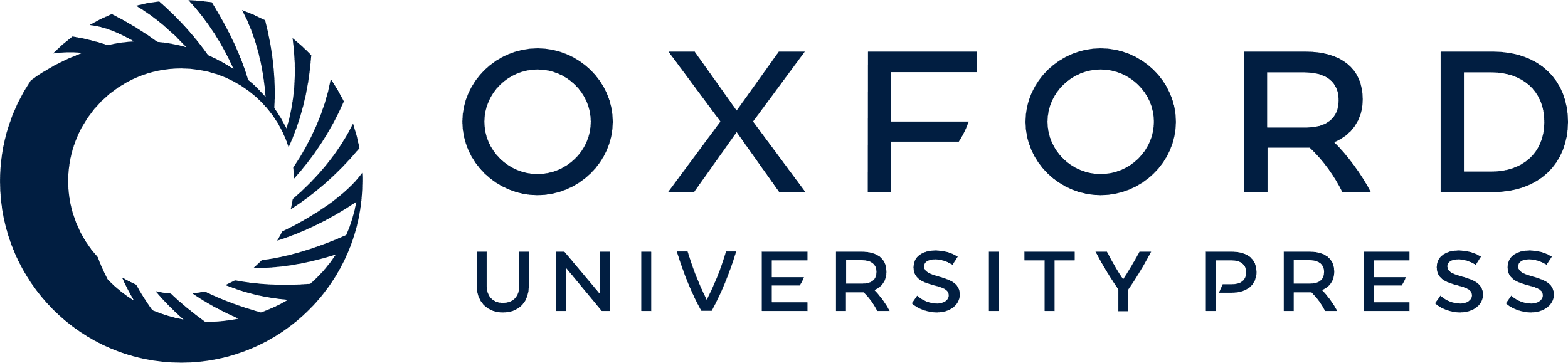 [Speaker Notes: Figure 2. URD estimate of the time-integrated air concentration (Bq s m−3) at ground level, with the buildings just limiting the large scale dispersion. Frederiksberg case. Total release: 1 TBq.


Unless provided in the caption above, the following copyright applies to the content of this slide: © The Author 2008. Published by Oxford University Press. All rights reserved. For Permissions, please email: journals.permissions@oxfordjournals.org]